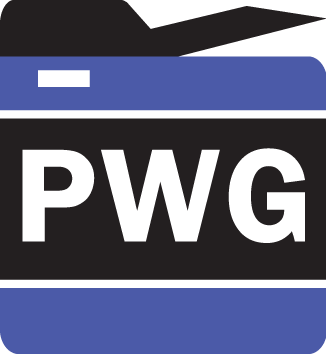 The Printer Working Group
Imaging Device Security
May 1, 2015
Apple
Cupertino, CA
Copyright © 2015 The Printer Working Group. All rights reserved.
1
1
Agenda
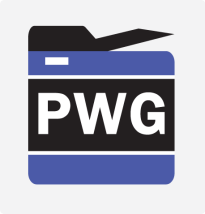 Copyright © 2015 The Printer Working Group. All rights reserved.
2
2
Intellectual Property Policy
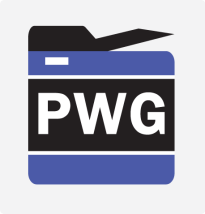 “This meeting is conducted under the rules of the PWG IP policy”.  
Refer to the IP statements in the plenary slides
If you don’t agree, you can start practicing for “Pinball and Pints” at the Pacific Pinball Museum
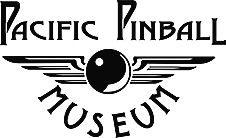 Copyright © 2015 The Printer Working Group. All rights reserved.
3
3
Officers
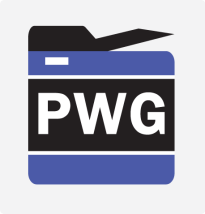 Chair:
Joe Murdock (Sharp Labs) – retiring from PWG activities
Vice-Chair:
Alan Sukert (Xerox)
Secretary:
Alan Sukert (Xerox)
Document Editors:
Ira McDonald (High North): HCD-TNC
                                            IDS-Model
Joe Murdock (Sharp Labs):  HCD-Remediation
                                            IDS-Model
                                            IDS-IAA
Alan Sukert (Xerox): 	     IDS-IAA
Copyright © 2015 The Printer Working Group. All rights reserved.
4
4
Document Status
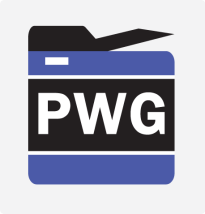 Active Documents
HCD-TNC Binding (Prototype)
Updated protoype draft
http://ftp.pwg.org/pub/pwg/ids/wd/wd-idstnc10-20150419.pdf
IDS-Model (Interim)
Define core IDS security model and integrate into SM3
Security Actors, Objects, Roles and Types
Define Security Ticket XML Schema
Define Security operations (WSDL)
ftp://ftp.pwg.org/pub/pwg/ids/wd/wd-ids-model10-20150426.pdf 
IDS-IAA (Interim)
Phase 1 - Subset version to address Actor an Object privileges and permissions
ftp://ftp.pwg.org/pub/pwg/ids/wd/wd-ids-iaa10-20150201.pdf
Copyright © 2015 The Printer Working Group. All rights reserved.
5
5
Document Status
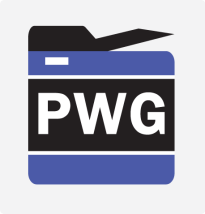 Pending Documents

IDS Health Remediation (Interim)
ftp://ftp.pwg.org/pub/pwg/ids/wd/wd-ids-remediation10-20100930.pdf
Copyright © 2015 The Printer Working Group. All rights reserved.
6
6
Common Log Errata
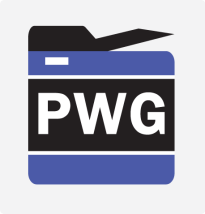 After reviewing this list an errata update to clarify the requirements might be in order, e.g., "Every job message MUST provide the applicable general parameters defined in section 5.1 and the applicable job parameters defined in section 5.3". (or something like that).  I think it would also be useful to say that parameters can be omitted only if they were not specified and cannot be generated by the service 
Errata
Section 5.1:
UserURI (UU) - Where do we get this?  Job requests don't usually include a User URI.
You can get it from the authenticated user info, but this should be omitted otherwise I think.
 Section 5.3:
JobDestinationURI (JD) - For Fax jobs, this must be the destination number(s), but for print jobs would this be the URI of the printer object?
JobAccountingUserName (JAUN)  - If accounting is not enabled, this does not apply, include it but leave it blank?
Omit for Print jobs. Include for Scan jobs if push scanning is used. Always include for FaxOut jobs (not sure what to say about FaxIn jobs, but there should be some accounting of where the incoming Fax job is routed...)
JobAccountingID (JA) - If accounting is not enabled, this does not apply, include it but leave it blank?
JobAccountingUserName (JAUN)  - If accounting is not enabled, this does not apply, include it but leave it blank?
I think it is better to omit when it hasn't been specified. Might be provided/derived/defaulted from the authenticated user info as well.
 JobAccountingUserURI (JAUU) - If accounting is not enabled, this does not apply, include it but leave it blank? Also, as for (UU) where does the value come from?
Either specified by the Client or derived from the authenticated user info.
Copyright © 2015 The Printer Working Group. All rights reserved.
7
7
Document Review
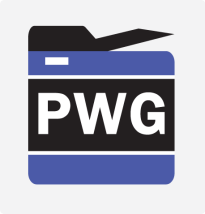 HCD-TNC (Prototype - updated)
http://ftp.pwg.org/pub/pwg/ids/wd/wd-idstnc10-20150419.pdf
http://ftp.pwg.org/pub/pwg/ids/wd/wd-idstnc10-20150419-rev.pdf 

Password Policy Supported
http://ftp.pwg.org/pub/pwg/ipp/wd/wp-job-password-policy-supported-20150413.pdf 
http://ftp.pwg.org/pub/pwg/ipp/wd/wp-job-password-policy-supported-20150413.docx

IDS-Model (Interim)
ftp://ftp.pwg.org/pub/pwg/ids/wd/wd-ids-model10-20150426.pdf 
ftp://ftp.pwg.org/pub/pwg/ids/wd/wd-ids-model10-20150426-rev.pdf
Copyright © 2015 The Printer Working Group. All rights reserved.
8
8
Future Activities
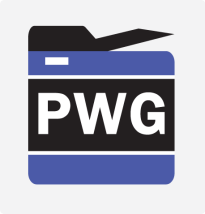 Need new IDS Chairperson
IDS Model
Finalize Actor and Object roles
Complete documentation of Security Ticket top-level elements
IDS Identification, Authentication and Authorization
Definition of core set of Policy Attributes
Harmonize with TCG TNC specifications
Define access control values 
MFP Technical Community - monitor progress of Protection Profile work
IDS Health Remediation
Copyright © 2015 The Printer Working Group. All rights reserved.
9
9
Wrap Up
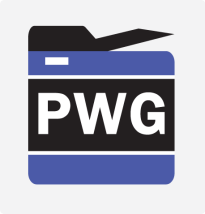 Review of new action items and open issues
IDS Conference Call schedule
Next IDS Conference Call May 11, 2015
Copyright © 2015 The Printer Working Group. All rights reserved.
10
10